NIGERIAN REGISTRATION SYSTEMS OF 
VETERINARY MEDICINAL PRODUCTS :

PRESENTED AT
 9TH VICH OUTREACH FORUM, 
14th T0 15TH NOVEMBER, 2017 TOKYO, JAPAN
BY 
Bukar Ali USMAN (DVM., MVSc) 
DIRECTOR 
VETERINARY MEDICINE AND ALLIED PRODUCTS DIRECTORATE (VMAP),
 NAFDAC NIGERIA
1
OUTLINE
INTRODUCTION 
REGISTRATION OF VETERINARY MEDICINE, BIOLOGICS AND VACCINES
REGISTRATION OF NIGERIAN MADE VETERINARY DRUGS AND VACCINES
DOCUMENTS REQUIRED FOR REGISTRATION OF IMPORTED VETERINARY DRUGS AND VACCINES
COST OF REGISTRATION
LABELLING REQUIMENT ON PRODUCT PACKAGE.
SUMMARY
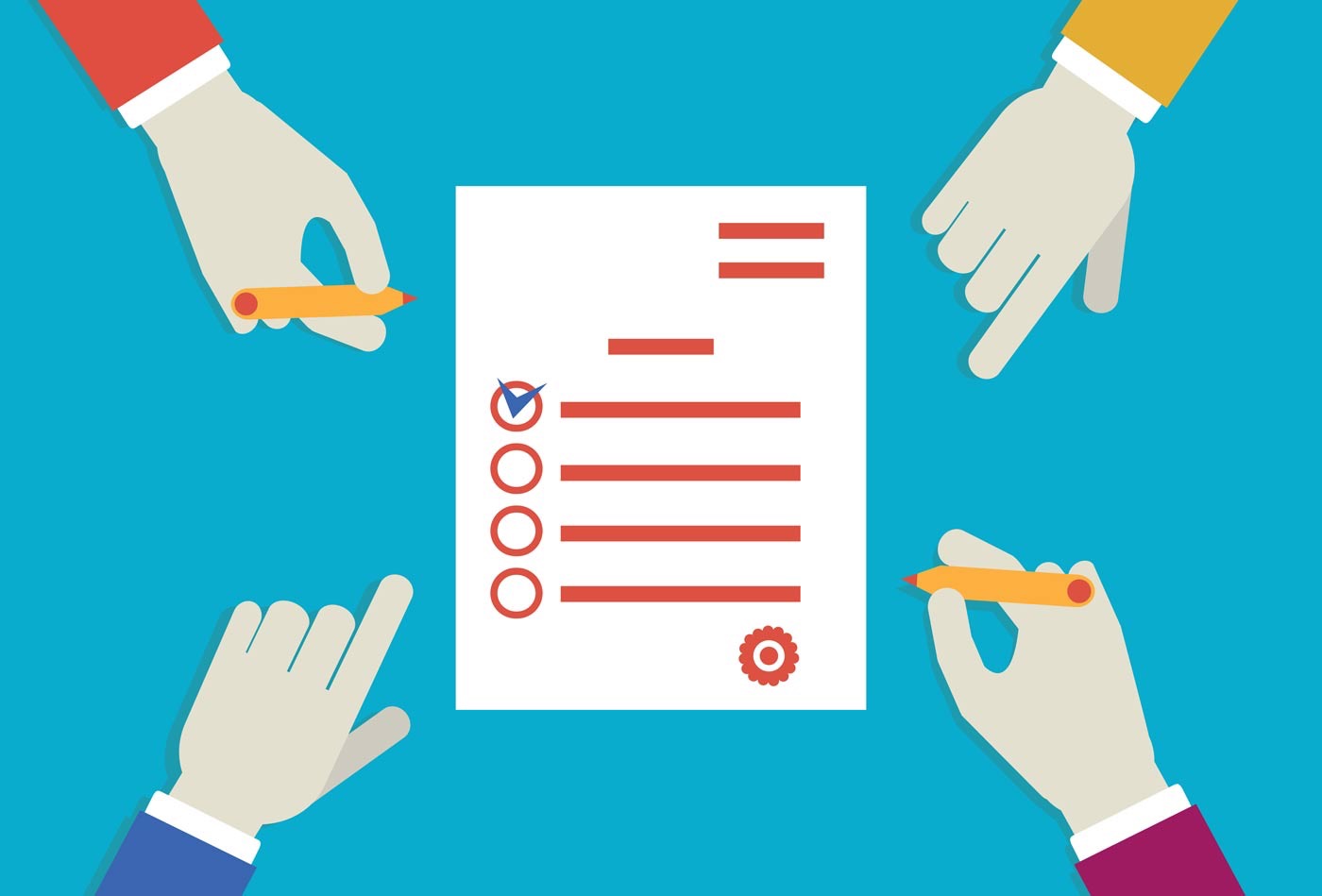 2
NIGERIA
Area of Nigeria: 923,768 km2
84 million hectares of arable land, of which only 40% is cultivated
Land boundaries: 4,047km
Cameroon - 1,690km, Niger - 1,497 km, Benin 773 km, Chad - 87 km
Population:  About 170, 000,000 = 8th most populous country
Livestock/poultry population: 195million
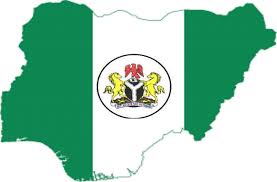 3
NAFDAC
NAFDAC was established under Decree 15 of 1993, as amended in Decree 19 of 1999, now NAFDAC Act CAPN1 LFN 2004 which empowers NAFDAC:
 to regulate and control the importation, exportation, manufacture, advertisement, distribution, sale and use of food, drugs (biologics and vaccine inclusive), cosmetics, medical devices, water and chemicals.
Regulation of Veterinary Medicines, Biologics and Vaccines begins in 2013
To effectively carry out these regulations, the Agency is structured into thirteen (13) directorates;
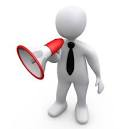 4
NAFDAC (Cont’d)
Among the 13 Directorate, the below listed Directorates are fully involved in the Registration and Regulation of Veterinary Medicine, Biologics and Vaccines.
Veterinary Medicine and Allied Product Directorate (VMAP)
Registration and regulatory Affairs Directorate (R&R)
Laboratory Services Directorate (LS)
Pharmacovigilance and Post Marketing Surveillance Directorate (PV/PMS)
Investigation and Enforcement Directorate (I & E)
5
NAFDAC (Cont’d)
Strict regulation of Veterinary Medicinal Products started 2013 when VMAP was created 
Veterinary regulations were developed from the law establishing NAFDAC 
Several guidelines were developed using VICH, UNFAO, Codex, and OIE guidelines as the base
Over 500 brands with about 93 generic registered, with bulk from China, India, EU (Netherlands, Belgium), USA
Risk categorization process is being implemented in case of cGMP
6
REGISTRATION PROCESS
For imported veterinary drugs and vaccines, Registration begins with Registration and Regulatory Affairs (R&R) Directorates by:
 filling an online application form
uploading the detail information about the company. 
Via NAFDAC Automated Products Administration and Monitoring System (www.napams.org)
DOCUMENTS REQUIRED FOR IMPORTED VETERINARY PRODUCTS
A Completed NAFDAC Application form
Notarized power of Attorney 
GMP Certificate
Certificate of manufacture and free sale 
Certificate of Pharmaceutical Products
Clinical trial documents and or documentary evidence/studies to determine the safety and efficacy of the product
Evidence of product registration from country of origin
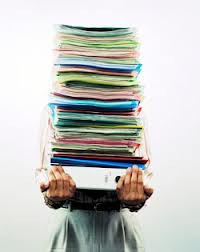 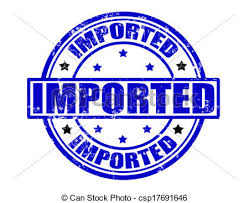 8
DOCUMENTS REQUIRED FOR REGISTRATION…….cont’d
Product dossier
Certificate of incorporation of  the Nigerian company Registering the products.
Veterinary Annual License to Practice
Veterinary Premises
Evidence of trademark registration and Notarized declaration by applicant.
Letter of invitation from Manufacturer for the Agency’s GMP visit
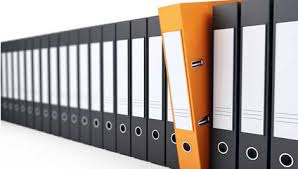 9
REGISTRATION OF NIGERIAN MADE VETERINARY PRODUCTS
Documentation
Pre- Production Inspection
Production Inspection
Dossier Evaluation
Laboratory Assessment
Review of Label/packaging
Sub Food and Drug Regulation Committee Approval Meeting (Sub-FDRC)
Final Food and Drug Regulation Committee Approval Meeting (Final-FDRC)
Granting of Marketing Authorization/Issuance of NAFDAC Registration Number
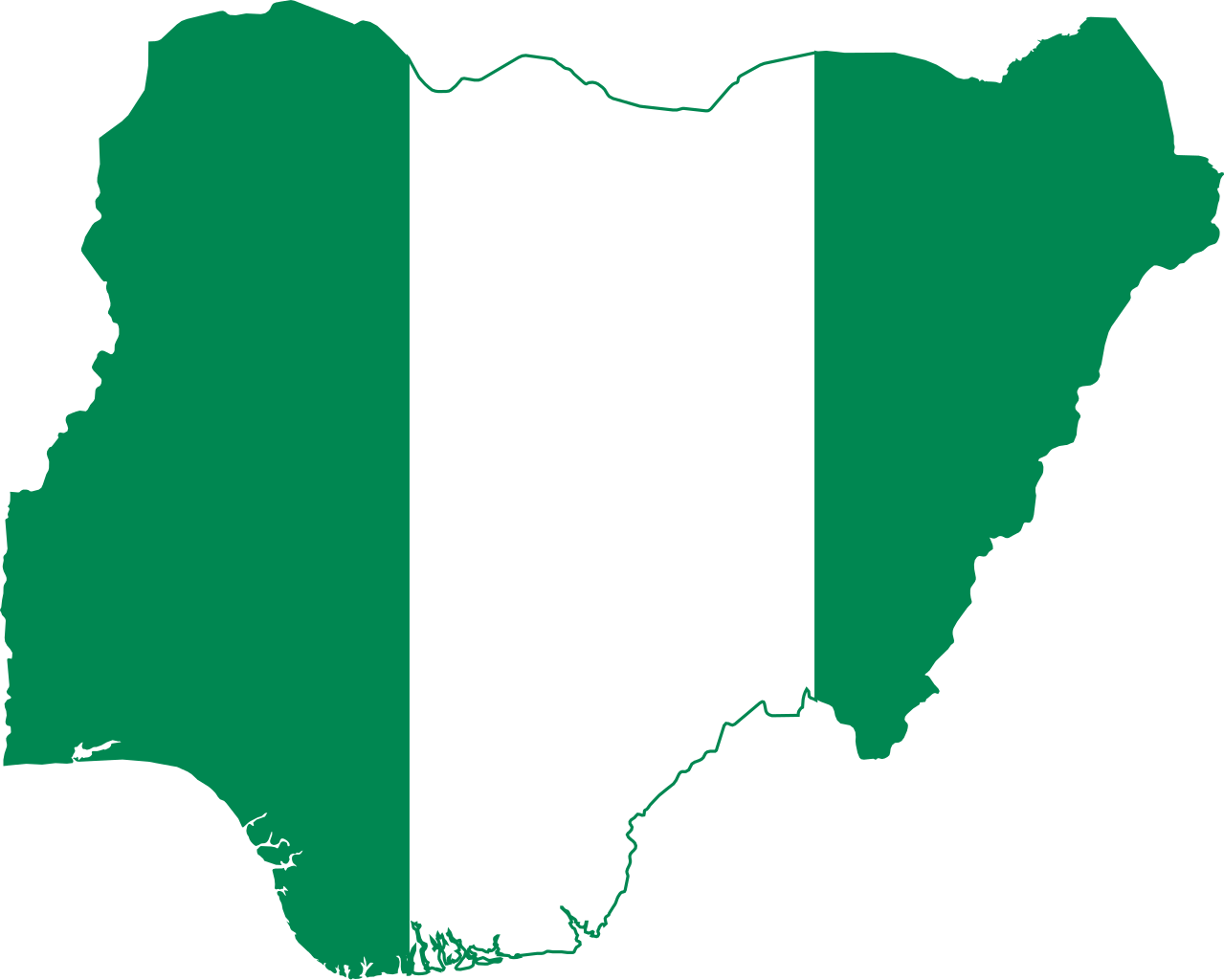 10
COST OF REGISTRATION.
TARRIF FOR IMPORTED Veteterinary Drugs and Vaccine
					VET DRUG		VACCINE
Import permit:			 	₦13,500		 	₦13,500
Processing fee:				₦11,500		 	₦26,500
Lab Analysis:				₦50,000			₦50,000
Inspection:				₦250,000			₦100,000
Product  Reg. Certificate:		₦12,500		 	₦12,500
    TOTAL - New Registration:	₦337,500		 	₦202,500
	  - Renewal Registration:	₦337,500		 	₦202,500
      REGISTRATION FORMS, Five hundred Naira (N500.00)
        Fees for processing, Laboratory & inspection attract 5% VAT
	LICENCE RENEWAL = 100% OF TOTAL FEES PAID AT ONCE
11
COST OF REGISTRATION…..(Cont’d)
TARRIF FOR NIGERIAN MANUFACTURED Vet Drugs and Vaccine
					VET DUG		VACCINE
Pre-Production Inspection:		₦10,000		 ₦10,000
Pre-Registration Inspection:	₦10,000		 ₦10,000
Laboratory Analysis:		₦30,000		 ₦30,000
Registration Certificate:		₦20,000		 ₦20,000
	Total				 ₦70,000		 ₦70,000
  REGISTRATION FORMS, Two Hundred and fifty Naira N250.00
	Fees for processing, Laboratory & inspection attract 5% VAT
	LICENCE RENEWAL = 100% OF TOTAL FEES PAID AT ONCE
LABELLING REQUIREMENT.
Name of medicine (brand name) where applicable and generic name.
Name and full location address of the manufacturer.
Provision for NAFDAC Registration Number on product label.
Batch No., Manufacturing date and Expiry date.
Dosage form & strength on the package.
Indications for use, frequency, route and conditions of administration
Dosage regiment on the package (OTC).
Leaflet insert, if prescription only medicine.
Quantitative listing of all the active ingredients per unit dose.
Adequate warnings where necessary.
Net content of products
For Veterinary use only.
Withdrawal Period.
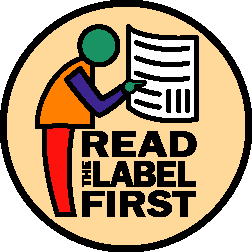 All labeling information must be in English Language
13
PACKAGING REQUIMENT
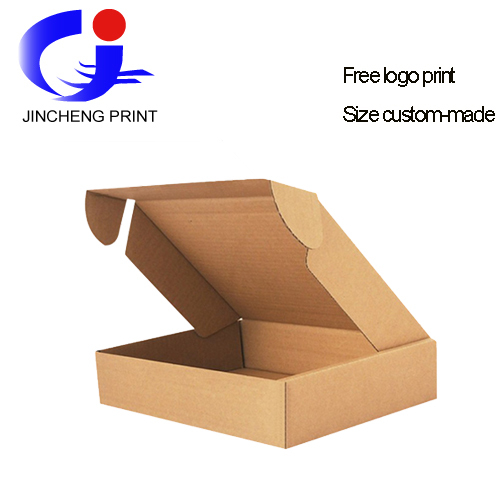 The package must not be a look alike or pass off for an already registered product.

It must be tamper proof where applicable.

Must be suitable for the product to be packaged.

The packaging material used must be able to protect the integrity of the material which is to be packaged.
14
MARKETING AUTHORIZATION
Upon successful registration, NAFDAC REGISTRATION NUMBER (MARKETING AUTHORIZATION) is issued
Marketing Authorization issued for a product is renewable after every (5) five years. 
The marketing authorization can however be withdrawn before the five years if the condition under which the approval was given has changed before the end of five years. 
Also, products approved are sampled from time to time from the market and from each consignment imported to ensure compliance.
SUMMARY
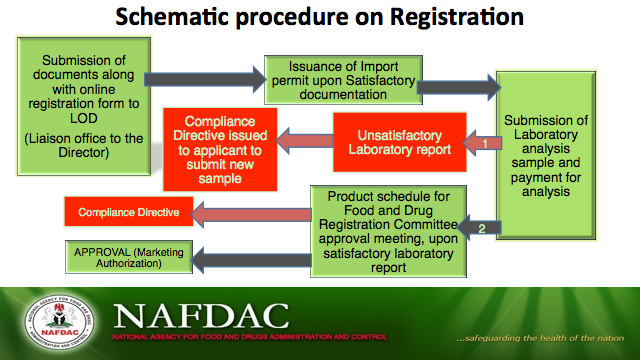 For Further Enquiry please visit us at;         	
Website:   www.nafdac.gov.ng
	   www.napams.org 

For inquires about Veterinary Products Email: 
vmap@nafdac.gov.ng

 For inquires about Rgistration Email:
registration@nafdac.gov.ng cc
nafdacrr@gmail.com
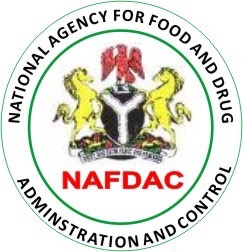 17
Thank you
18